Республиканский конкурс 
«Эффективные практики наставничества
в образовательных организациях Республики Башкортостан»
Онлайн-вебинар
«Эффективная практика 
педагогического опыта:
помощь к участию в конкурсе»
Мустафина Разима Исмагилевна
директор МБОУ СОШ с.Юмашево МР Чекмагушевский район
Республики Башкортостан
Талант
Профессионализм
Престиж
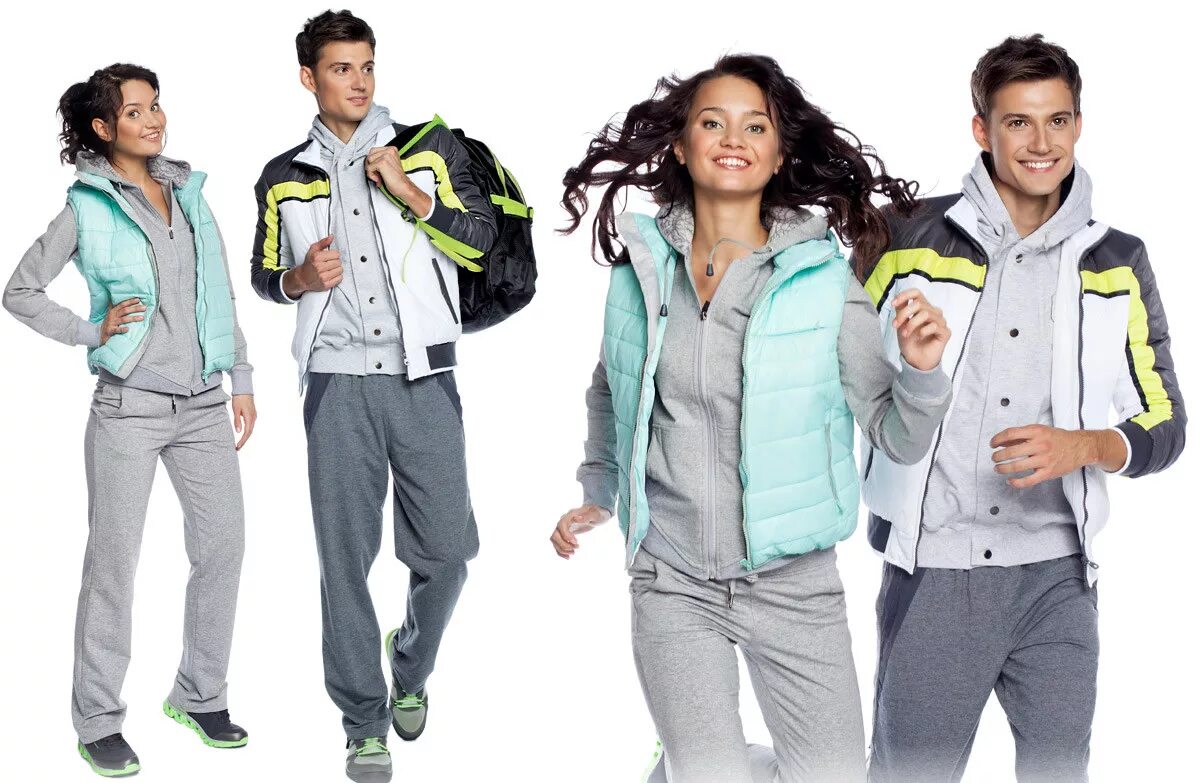 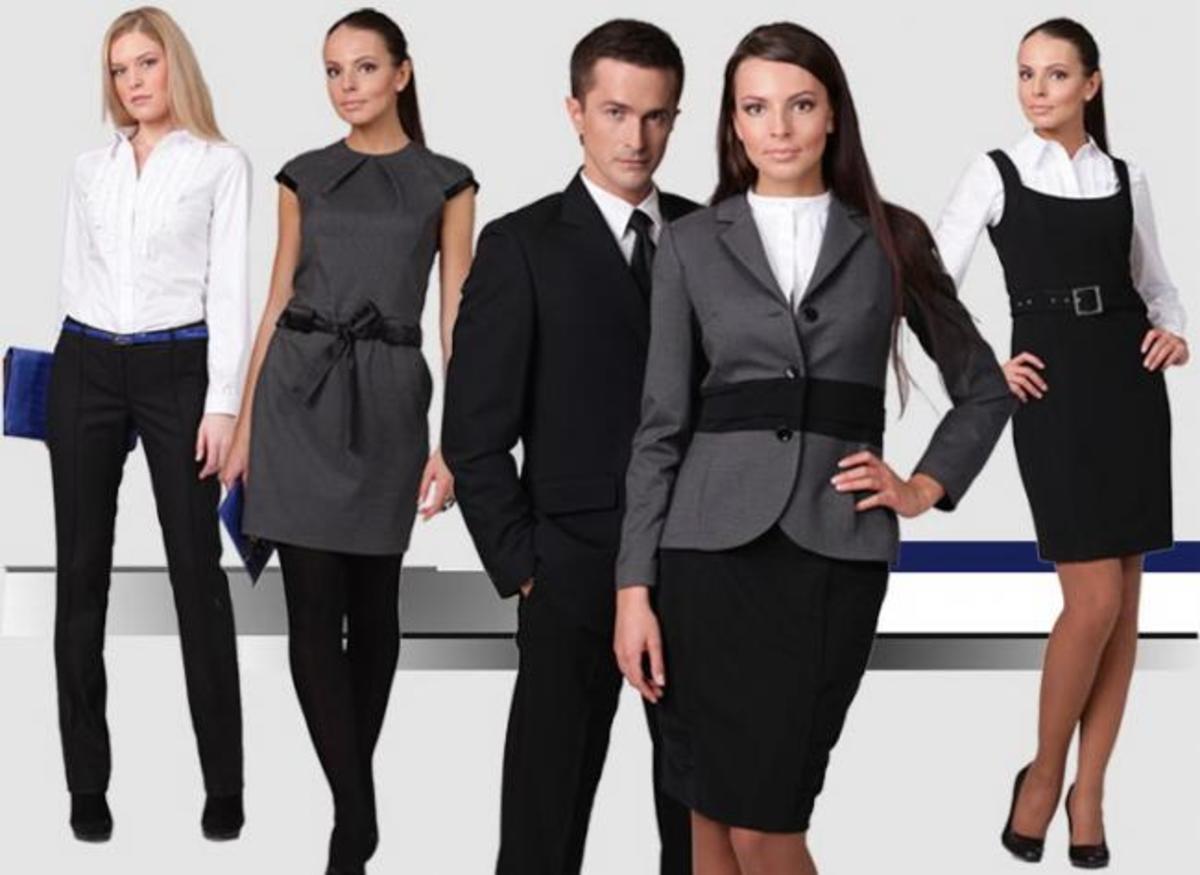 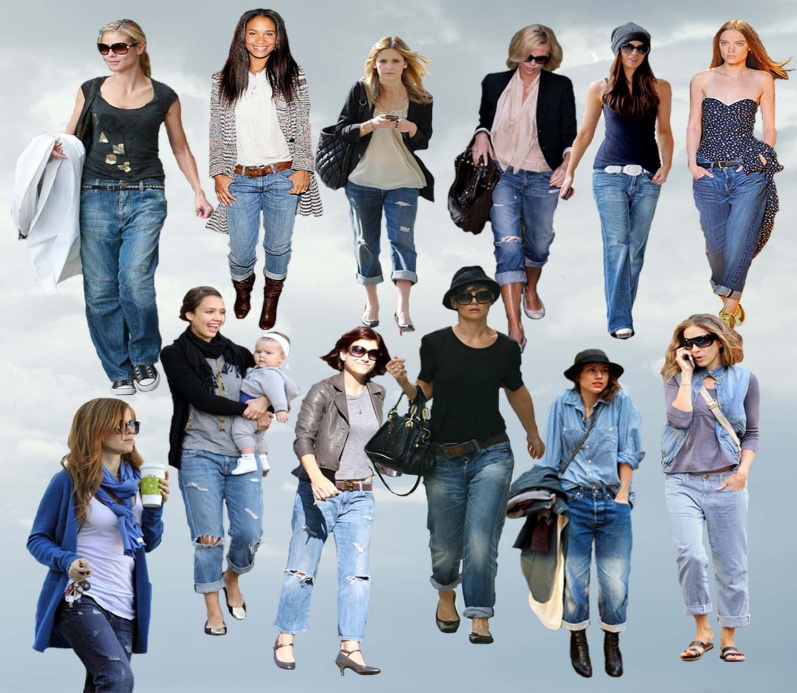 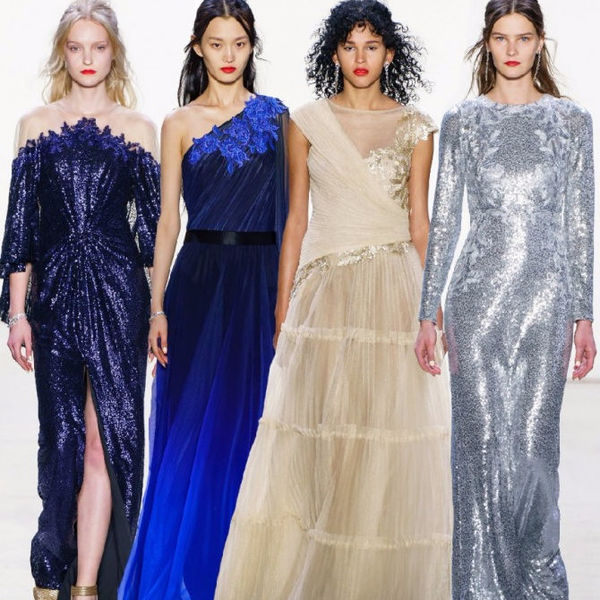 Прием
«Не с листка!»
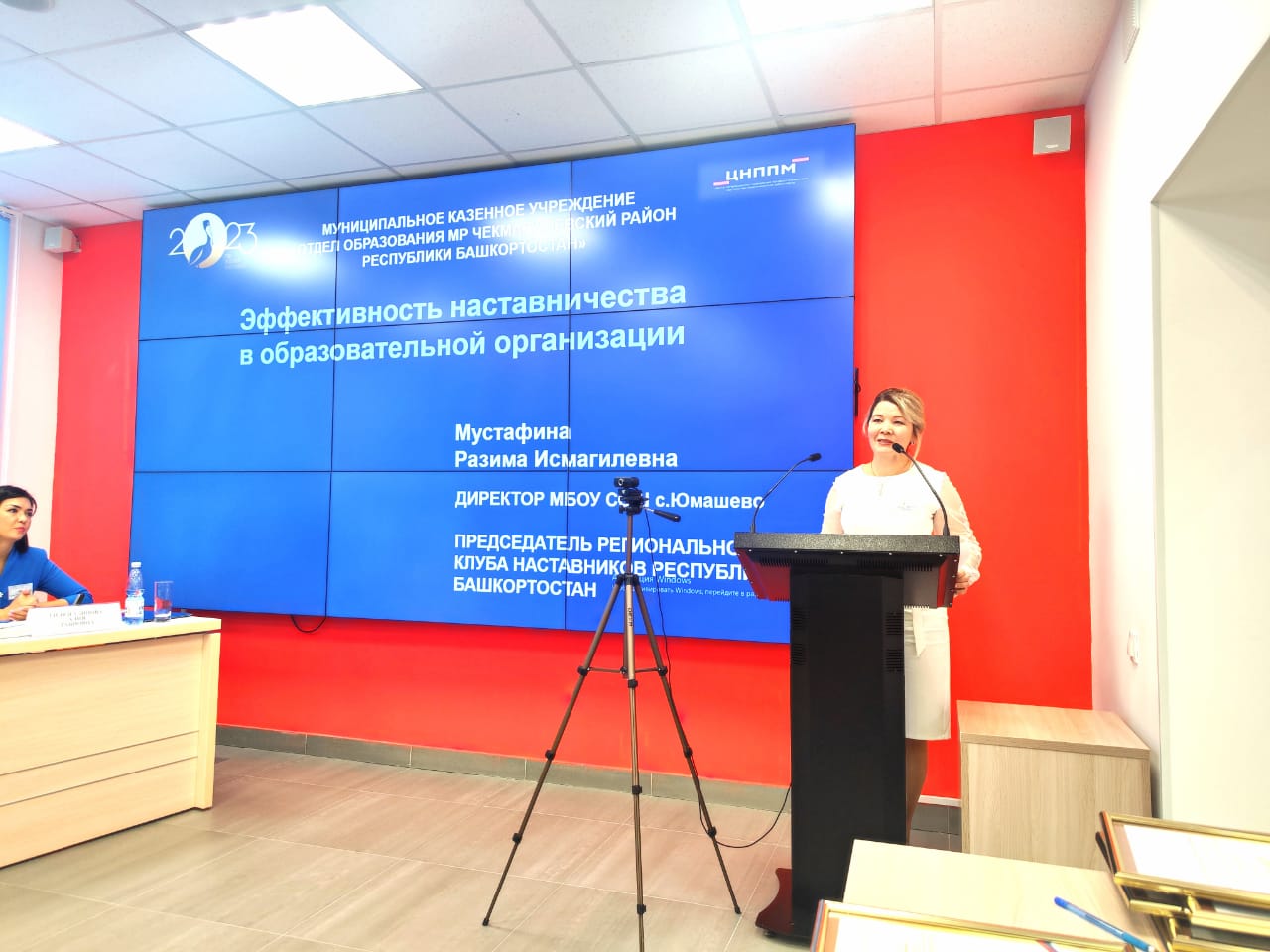 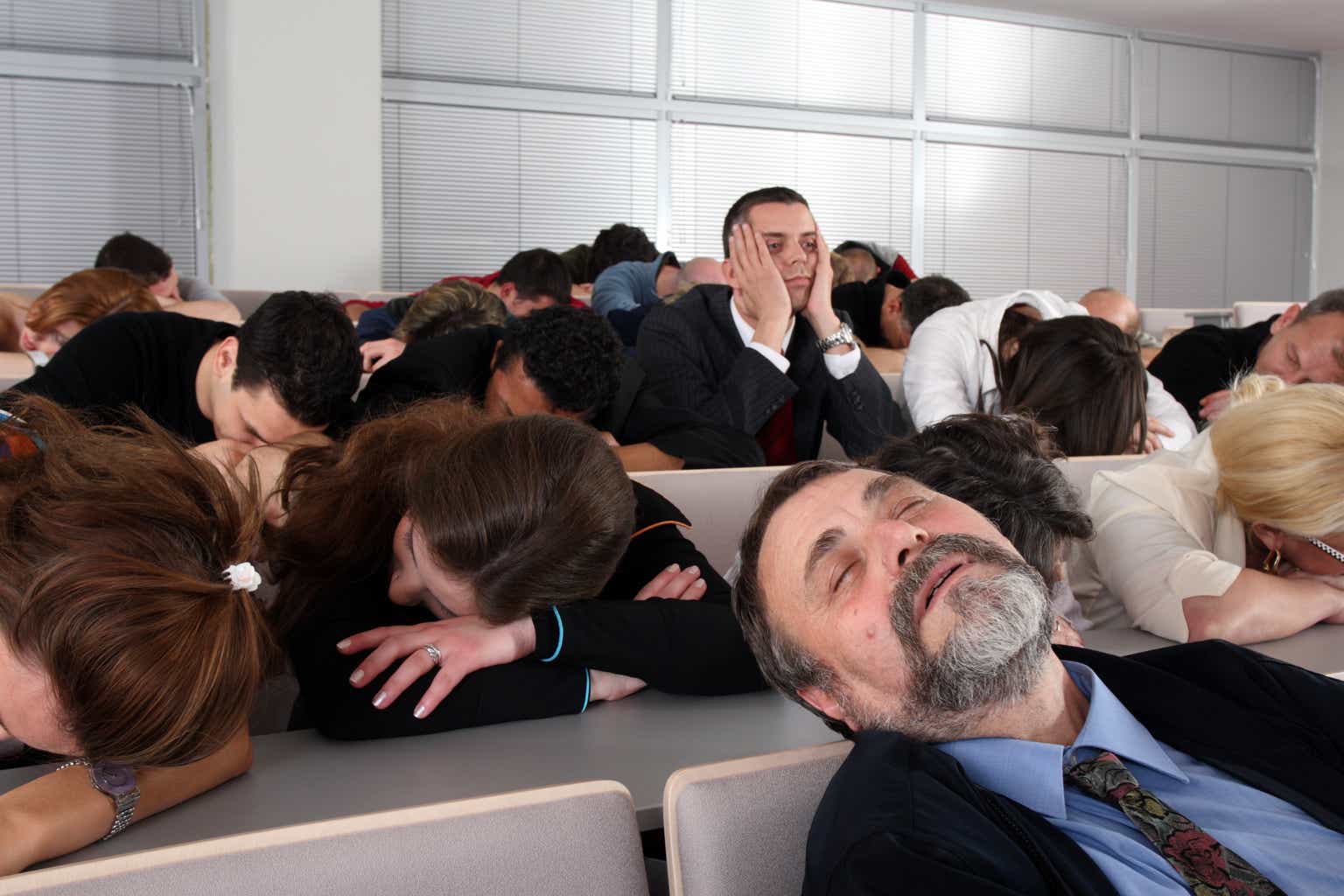 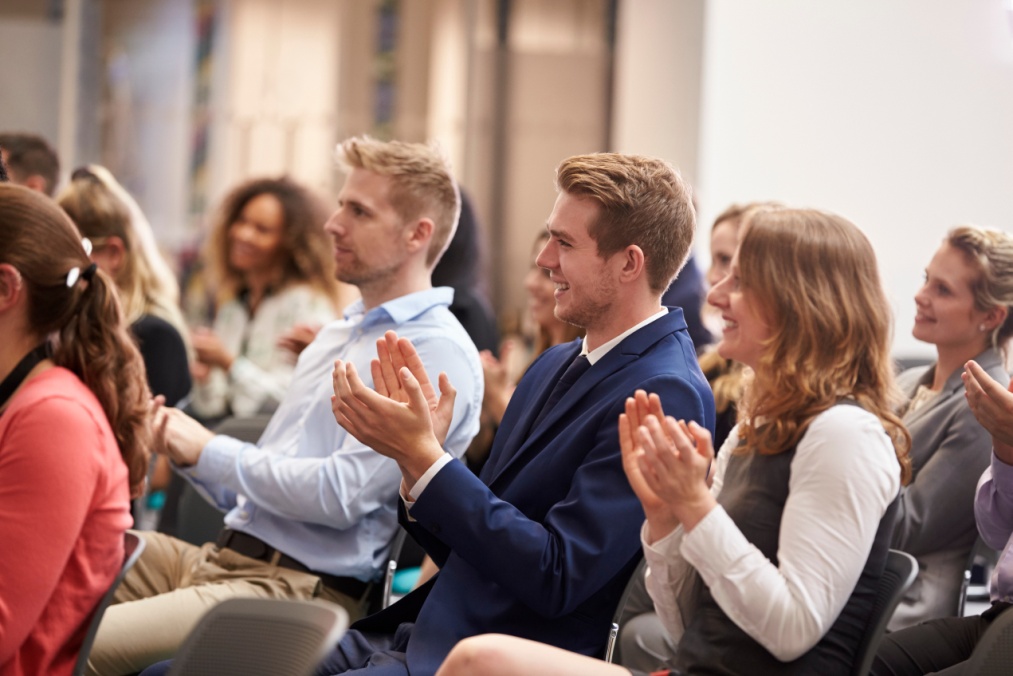 Вербальные и невербальные средства
Хронометраж 
Гражданская позиция
Профессиональная позиция
диалог
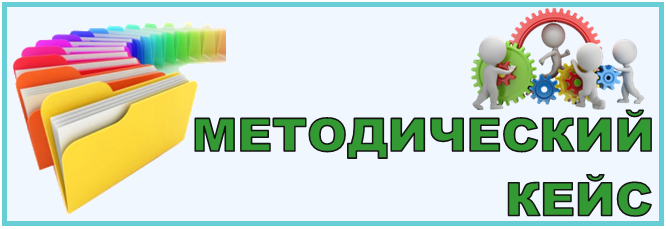 Методический кейс
Методический кейс — это единый мультимедийный 
информационный комплекс, обеспечивающий методическое 
сопровождение педагогического процесса и профессиональной 
деятельности педагогических работников.
Начитанность
дикция
Эмоциональность
Личностная позиция
Материал
Сторителлинг
Внешний вид
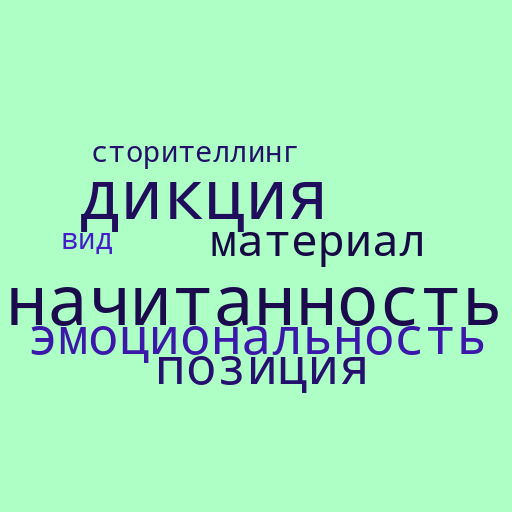 Победа-это миг,
а работа- вся жизнь!
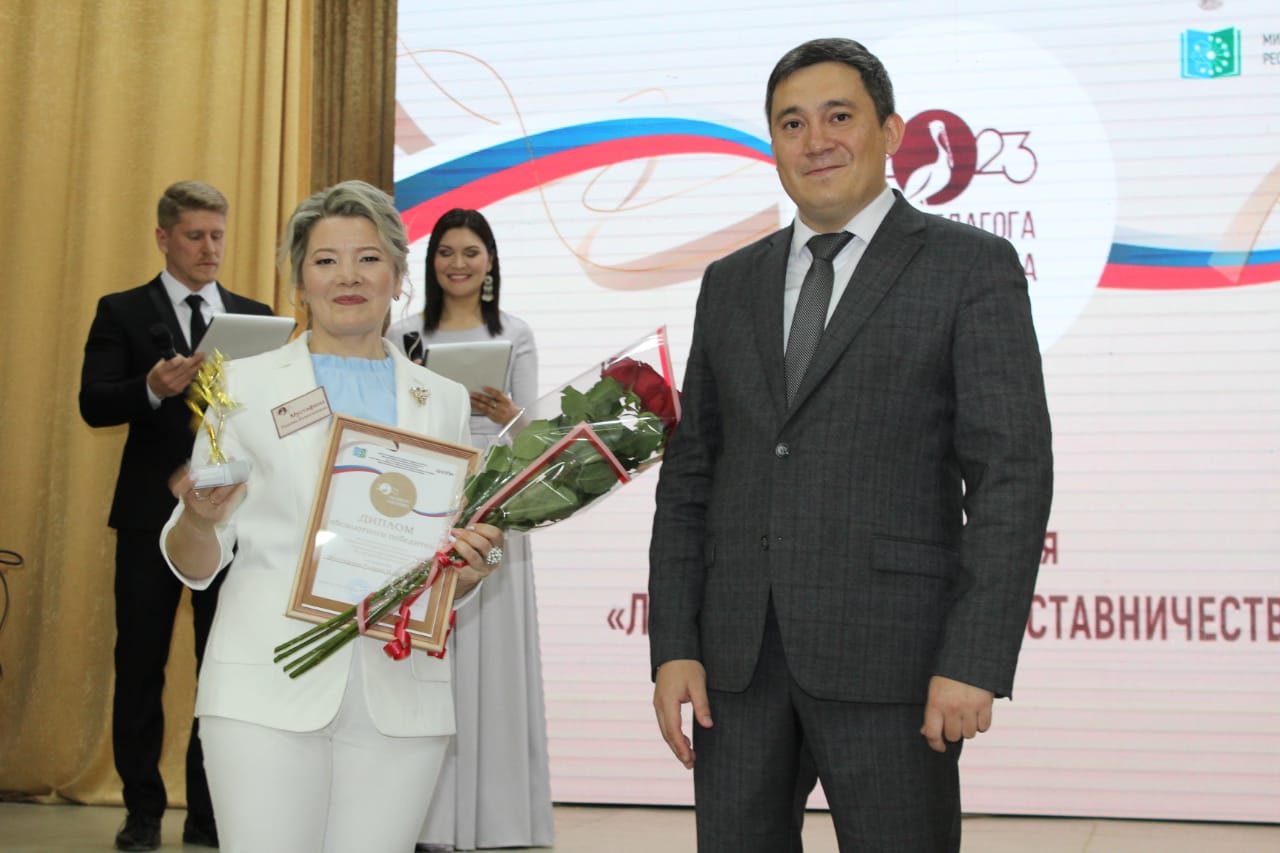 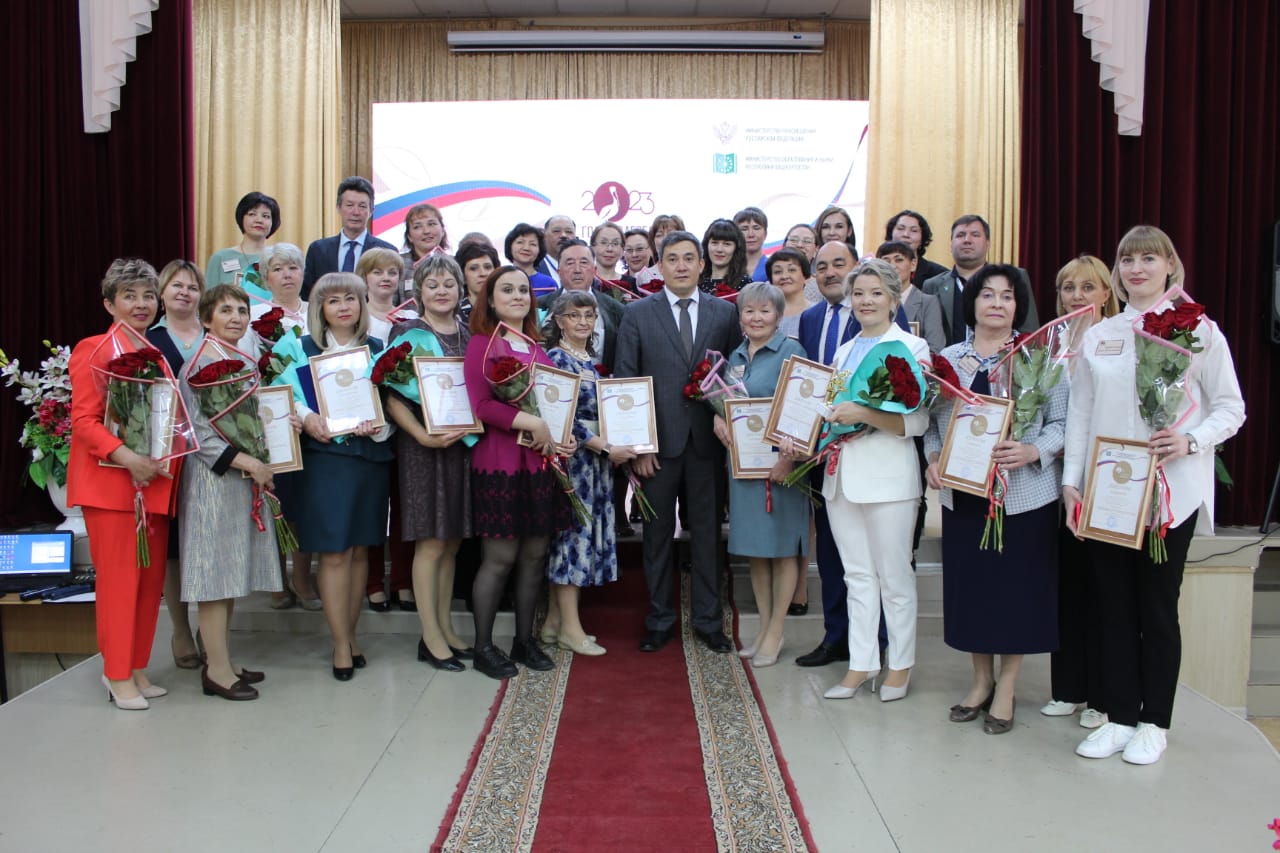